Ding WY
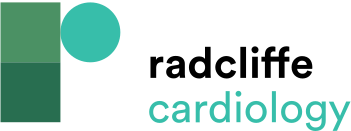 Studies on Risk Factors for Residual Stroke in AF
Citation: Arrhythmia & Electrophysiology Review 2021;10(3):147–53.
https://doi.org/10.15420/aer.2021.34
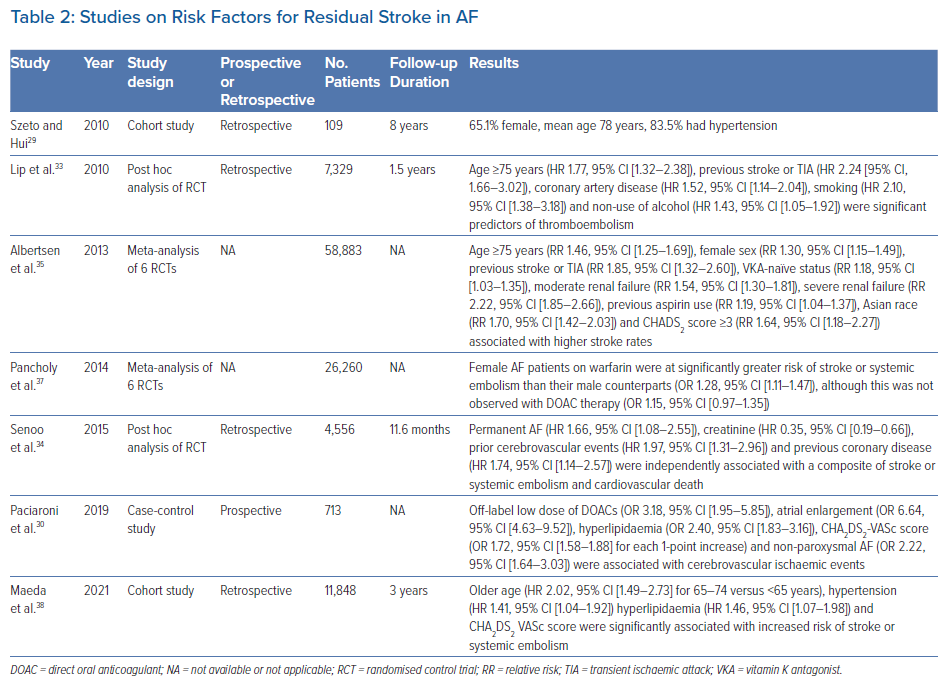